Power BI
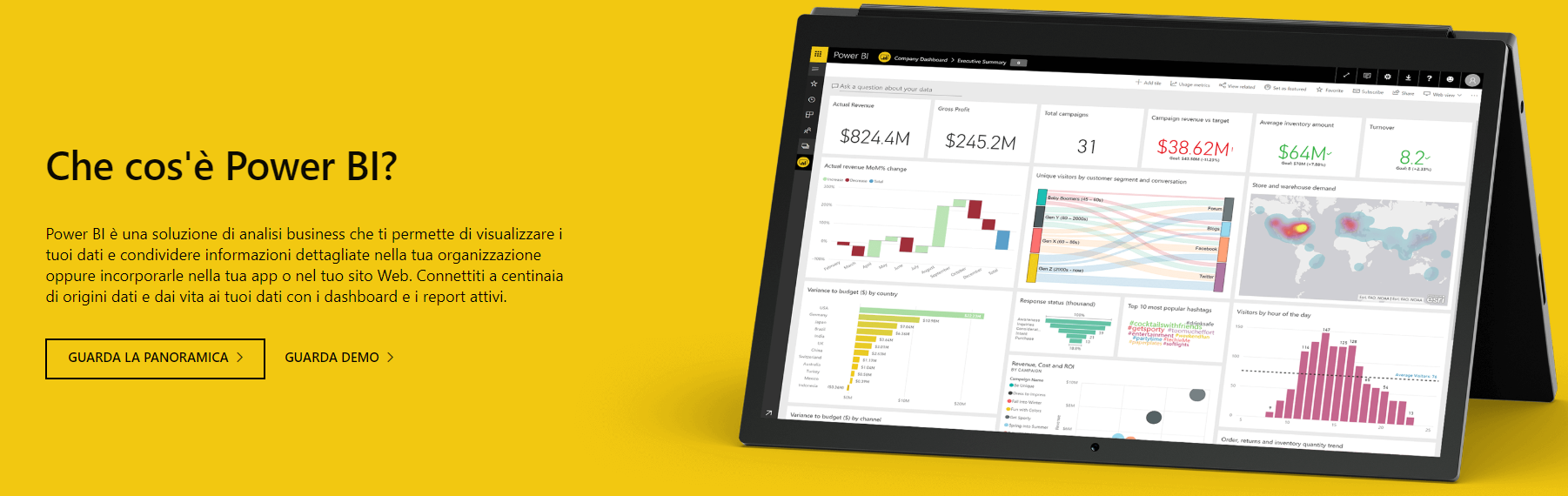 Tutorials
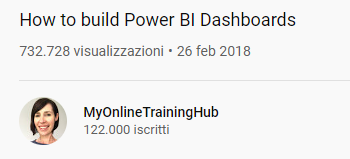 https://www.youtube.com/watch?v=BsXliHbOFDM
https://www.youtube.com/watch?v=AGrl-H87pRU
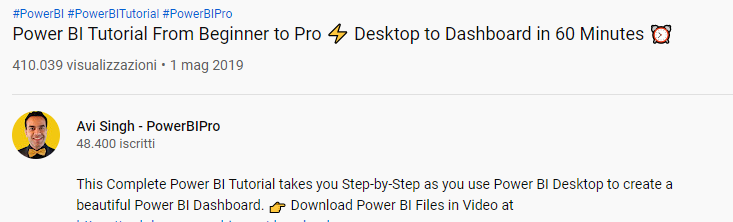